أسماك الزينةأ.م.د. صلاح مهدي نجم
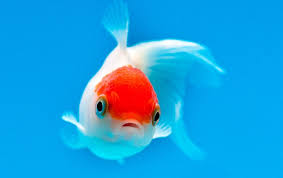 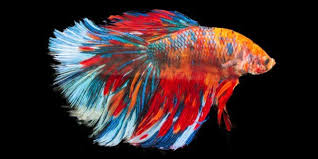 لطلبة المرحلة الثانية
قسم الاسماك والثروة البحرية
2020م
المقدمة
تعتبر تربية أسماك الزينة من الهوايات الشائعة لمربي الحيوانات الاليفة
هي أيضا نشاط تجاري مهم يرتبط به عدد كبير من الصناعات المتنوعة
تختلف في عدة جوانب عن تربية أسماك المائدة لكن تشترك معها في بعض الاساسيات
توجد العديد من الكتب التي نشرت حول مختلف جوانب تربية اسماك الزينة وتصنيف أنواعها بلغات عديدة وبعضها متاح مجانا على شبكة الانترنت
هناك أيضا مجموعة من المجلات الدورية الاجنبية المهتمة بجميع جوانب تربية أسماك الزينة ومستلزماتها
وتنتشر كذلك مواقع كثيرة على شبكة الانترنت للمحترفين والهواة المهتمين بهذا النشاط لكن يجب تناول معلوماتها بحذر وعناية
أهمية تربية أسماك الزينة
هناك جوانب عديدة لأهمية أسماك الزينة وتربيتها تلخص بما يلي:
1- الأهمية التجارية
2- الزينة والجمالية
3- التجارب العلمية
4- الراحة النفسية والاستجمام
1- الأهمية التجارية
يرتبط بهواية تربية أسماك الزينة عدد غير محدود من الأنشطة التجارية والصناعات المختلفة التي تقوم بتوفير المستلزمات والتجهيزات المتنوعة التي تحتاجها أحواض تربية أسماك الزينة وهي:
1- الزجاج: وهناك أنواع عديدة منه وبقياسات سمك مختلفة
2- المادة اللاصقة : أو صمغ السليكون الشفاف المستخدم للصق الزجاج
3- شفرات الألماس: وهذه تستخدم بشكل خاص لقطع ألواح الزجاج
4- أغطية الاحواض: وتصنع من الخشب والالمنيوم والزجاج أو مزيج منها
5- مرشحات المياه أو الفلاتر Water filters: وهي تقوم بتنقية مياه الاحواض من الملوثات المختلفة الناتجة من طرح فضلات الاسماك والعلف الزائد
6- مضخات الهواء Air pump: وهذه تقوم بضخ الهواء تحت سطح الماء لزيادة ذوبان الاوكسجين اللازم لتنفس الاسماك والاحياء المائية الاخرى في الحوض وربما تكون مدمجة أحيانا مع المرشحات.
7- أنابيب توزيع الهواء وتقسيماتها: في حالة استخدام مضخات هواء منفصلة
8- حجر التهوية Air stone  : وهي قطع حجرية مصنعة لتحتوي مسامات دقيقة يمر منها هواء المضخة فيتحول الى فقاعات منتشرة لزيادة ذوبان الاوكسجين
9- مصابيح الانارة : وتكون بشكل نيون أو LED تثبت داخل الغطاء بألوان وأحجام مختلفة حسب حجم الحوض ورغبة المربي
10- سخانات المياه Water heaters: وتستخدم لتدفئة المياه في الفترات الباردة وتكون بأحجام وقدرات تسخين مختلفة.
11- المحرار Thermometer : ويستخدم لقياس درجة حرارة الحوض خاصة في الشتاء ومع استخدام السخانات وتوجد منه أنواع عديدة
12- الأسماك : وهذه تتم تربيتها بطرق خاصة واكثارها وتنميتها والمتاجرة بها كنوع من أنواع تربية الاسماك التجارية
13- أغذية الاسماك: وتصنع بطرق وأشكال متنوعة لتلبي حاجة مختلف انواع الاسماك للعناصر الغذائية الضرورية للمعيشة والنمو
14- أدوية الاسماك والمعقمات: وتشمل مضادات حيوية وفطرية وأدوية طاردة للديدان ومعقمات مختلفة أغلبها من النوع البيطري
15- ألعاب وأحجار الزينة والحصى : وهذه تستخدم لتزيين قاع الحوض بعضها صناعي كالألعاب وبعضها طبيعي كالأحجار المرجانية والحصى المستخدم في القاع وقطع الخشب الثقيل
16- حيوانات مائية أخرى: وغالبا ما تربى القواقع الحلزونية لانها تقوم بتنظيف الزجاج والاحجار من الطحالب وأحيانا تربى أنواع من الروبيان وربما قشريات أخرى ذات ألوان جذابة شرط ان تتعايش مع الاسماك
17- ماسحات الزجاج والشباك اليدوية الصغيرة والادوات الاخرى: وهذه أدوات متنوعة يحتاجها المربي في النشاط اليومي للتربية وتنظيف وصيانة الاحواض اضافة لمضخات المياه الضاغطة الصغيرة لتفريغ الحوض
ختام المحاضرة الاولى
في المحاضرة القادمة والجزء العملي ستشاهدون ما ذكرناه من أجزاء الحوض.
والان فقرة الاسئلة والاجوبة عن المحاضرة:
1- ما هي جوانب أهمية أسماك الزينة؟
2- عدد عشرة من أهم الجوانب التجارية والصناعات المرتبطة بتجهيز أحواض أسماك الزينة؟
- هل تعرف أو رأيت أو تعتقد أن هناك أنشطة تجارية أو مكونات للأحواض لم تذكر ضمن النقاط السابقة؟ أذكرها.